Конспект занятия-проекта «Путешествие в страну Словарию».
Цель: обогащение и активизация словарного запаса детей старшего дошкольного возраста через проектную деятельность.
Задачи:
Коррекционно-образовательные: 
	расширение систематизации знаний о предметном мире, через проектную деятельность;
	обобщение, уточнение и активизация словаря сложных слов на основе обобщения знаний об окружающем мире.
	совершенствование грамматического строя речи;
	 совершенствование синтаксической стороны речи;
	автоматизация в проектной деятельности правильного произношения сонорных звуков в стихах. 
Коррекционно-развивающие:
	развитие речевого слуха;
	развитие речевого дыхания;
	развитие речевого голоса;
	развитие мышления и тонкой моторики.
Воспитательные:
	воспитание навыков сотрудничества, взаимодействия;
	активности, инициативности и самостоятельности.
Материалы: проекты сложных слов, пазл «Велосипед».
Оборудование: мультимедийный проектор, ноутбук, музыкальный центр, самокат, светильник «Северное сияние».
ХОД ЗАНЯТИЯ:
Педагог приглашает детей в зал, дети здороваются с гостями.
Логопед: Ребята, сегодня в наш детский сад пришло необычное письмо - Заказное, а это значит, что в нем очень важные документы. Что же там может быть? (Открывает письмо. В нем письмо и билеты.). Словарик, житель необычной страны «Словарии», прислал письмо. Он приглашает нас в гости. А для путешествия по его стране предлагает воспользоваться вот этими билетами: на поезд, самолет и корабль. С путешествием по «Словарии» все понятно- билеты есть, а вот как нам перебраться  в эту страну?  На чем мы можем отправиться в путешествие?
Логопед: Сейчас я вам загадаю загадку, и вы узнаете на чем мы отправимся в наше путешествие. 
Твой хвостик я в руке держал
Ты -  полетел, я – побежал.
(Воздушный шарик).
Ребята, а вот и наш транспорт – воздушные шары или еще их можно назвать ДИРИЖАБЛЬ. Давайте их немножко надуем и полетим. (Упражнение на дыхание). Дети берут шары и проходят сделав круг.
Декорация на экране меняется – карта страны с областями
Логопед: А вот мы и в гостях, в стране «Словарии». Давайте припаркуем наше средство передвижения и остановимся. Располагайтесь поудобнее (дети проходят на стульчики)
Появляется Словарик на экране.
«Здравствуйте, мои друзья! 
Очень рад вас видеть я! 
В гости Вас всех приглашаю –
Познакомиться желаю!
Надеюсь вам будет интересно, потому что моя страна полна интересных открытий и сюрпризов! Все гости моей страны наполняют интересными словами новую Книгу! Успехов вам в путешествии и Добро пожаловать!»
Какое интересное имя у жителя этой страны – Словарик. Что же означает слово «Словарь»? (Дается понятие слова Словарь – это сборник слов с толкованием). Ребята, посмотрите какая большая эта Страна, «Словария». Она разбита на множество областей. И чтобы нам отправиться в путешествие, нужно отгадать загадку:
Тут грохочут поезда,
Шумно тут почти всегда,
Если едем на край света 
Покупаем тут билеты.
(Железнодорожный вокзал).
Логопед:
Посмотрите, что вы видите на экране? С интересным словом Паровоз нас познакомит Никита.  
Презентация проекта «Паровоз».
 (Представление проекта Презентация)
  Спасибо, Никита! Твой проект отлично дополнит нашу книгу «Сложных слов». 
Вот и пригодился нам железнодорожный билет! Отправляемся с вами дальше? 
Игра на развитие силы голоса «Поезд».
Поезд едет не спеша
Ж-Ч-Ш-Щ
Ж-Ч-Ш-Щ
Тридцать три вагона в ряд,
Тараторят, тарахтят,
Тараторят, тарахтят.

Друзья, нас ждут новые открытия! Угадайте, куда мы прибыли с вами? (Читает на экране загадку).
Здесь корабли выходят из гавани,
Отправляясь в далекое плаванье,
 Взяв пассажиров и груз на борт,
Ну конечно же это -  (ПОРТ)
(На экране картинка Ледокол.) Что это? (ответы детей – Корабль, Ледокол). А с этим интересным сложным словом нас познакомит– Артем.
Презентация проекта «Ледокол».
(форма презентации – рассказ по мнемосхеме)
Логопед: Артем, твои друзья дополнят твой рассказ и поведают нам о том, кто обитает в холодных, заснеженных краях.
Продолжение презентации проекта «Ледокол». Обитатели Арктики и Антарктиды.
Логопед: Спасибо, ребята за интересную информацию. Ваш проект мы вложим в «Книгу сложных слов».
Вы, ребята все, конечно же, большие фантазёры! И об одной из таких фантазий мы узнаем из авторской сказки от Алины.
Презентация проекта «Умка на льдине»
(3-D книга форма презентации – сказка
/сказка сопровождается игрой/ света).

Вкладываем и эту интересную историю в нашу книгу.
Логопед: А вот о том каким транспортом можно передвигаться по снегу, нам расскажет  - …..
Презентация проекта «Снегоход»
(форма представления – презентация)
Логопед: И этот проект мы вкладываем в нашу Книгу.
Логопед: Теперь нам пригодится билет для морского путешествия? Пора отправляться в путь!
(пальчиковая гимнастика Пароход)
Пароход плывет по речке
И пыхтит он словно печка!
Пых – пых – пых!!!
Обе ладони поставлены на ребро, мизинцы прижаты (как ковшик), а большие пальцы подняты вверх.
Логопед: О! Этот удивительный мир! Сколько интересного он открывает нам!
Послушайте и угадайте о чем пойдет речь дальше:
Одной ногой толкаемся,
Другой ногой стоим.
И очень быстро катимся.
Практически – летим.
Колесики красивые
Обычно там их два,
Еще на нем подножка есть
Что это, детвора?! (Самокат)
Конечно, это самокат! Именно он понадобится нам для выполнения следующего задания! Я не сомневаюсь, что вы справитесь даже с самой трудной задачей?! Так? А также я уверена, что вы любите кататься на самокатах!  Тогда вам все по плечу! 

Игра «Собери пазл “ВЕЛОСИПЕД“»
Два столика или тумбы находятся друг против друга. На одном из них находятся 6 конвертов (по количеству детей) - с 1 пазлом в конверте. Доставив на самокате конверты к противоположному столику поочередно, дети их вскрывают и собирают пазл –ВЕЛОСИПЕД. 
Посмотрите ребята, у нас получился Велосипед! Обратите внимание на экран: так выглядел самокат 200 лет назад, ведь именно от него произошел велосипед! Его создатель, немецкий профессор барон Карл фон Дрез окрестил "машиной для ходьбы". Но название это не прижилось, а изобретённый Дрезом самокат стали называть "дрезиной". За свою недолгую историю велосипед быстро преображался: менялись деревянные детали – спицы на колесах, механизм движения, сами колеса и внешний вид в целом. Вот таким мы знаем современный велосипед.
Логопед: Однако, друзья, у нас остался еще один билет – угадайте куда нам надо дальше отправляться. (Читает загадку на экране). Что ж вперед!
Физминутка «Самолет»
Мы садимся в самолет, (Дети приседают)
Отправляемся в полет! («Заводят» самолет, встают, говорят: «ж-жу»)
Мы летим над облаками. (Руки в стороны)
Машем папе, машем маме. (По очереди обеими руками)
Видим, как течет река, (Показывают руками волны)
Видим в лодке рыбака. («Забрасывают» удочку)
Осторожнее: гора! (Наклоняются влево, вправо, говорят : «ж-жу»)
Приземляться нам пора! (Приседают)

Логопед: Вот пригодился нам и последний билет. Следующее сложное слово, о котором нам расскажет ……. «Самолет».
Презентация «Самолет»
(форма представления - презентация)
Логопед:
Спасибо …. Наша Книга становится все объемнее. 
Вкладываем и эту интересную историю в нашу книгу.
Логопед: Следующая сказка-фантазерка, которую нам расскажет сейчас …….думаю вас всех развеселит!    
		Презентация проекта «Слоненок и Жираф» 
(форма презентации – сказка-фантазёрка).
Наша Книга сложных слов становится все больше. И такая сказка нам тоже пригодится!
Логопед: 
Вот и готова наша «Книга сложных слов».  Пусть она будет подарком для Словарика.
На экране появляется Словарик:
«Мне очень приятно получить от вас этот подарок! И Я приготовил для вас в награду Грамоты. Они именные. Но вместе с благодарностью вы получите новое задание. Спасибо вам! И – до новых встреч!» 

Приятно и познавательно мы провели время в гостях!
Дети прощаются со Словариком.
Логопед:  Вот эти Грамоты! (берет их со столика, приготовленные заранее –).
Награждается Н.…. За активное участие подготовке проекта…. Ваше следующее задание от Словарика ………… (рассказать о словах-двойниках: крокодил-аллигатор, очки-пенсне, сумка-ридикюль, сапоги-бурки). Ребята, а что вам запомнилось из выступления Н.……
_
_
_
Награды вручены, задания получены.
А наши «Дирижабли» нас уже заждались! 
Воздушный шарик нас зовет 
И приглашает нас в полет!
(Дети берут шарики и возвращаются в группу)
Пришло время отправляться нам в обратный путь и поделиться новыми заданиями со своими друзьями.

.
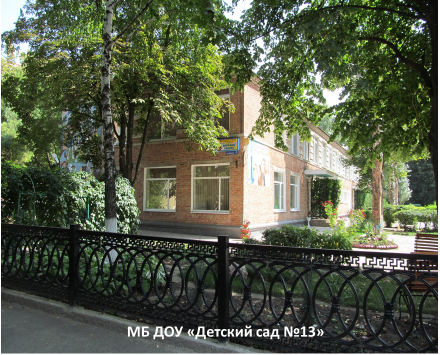 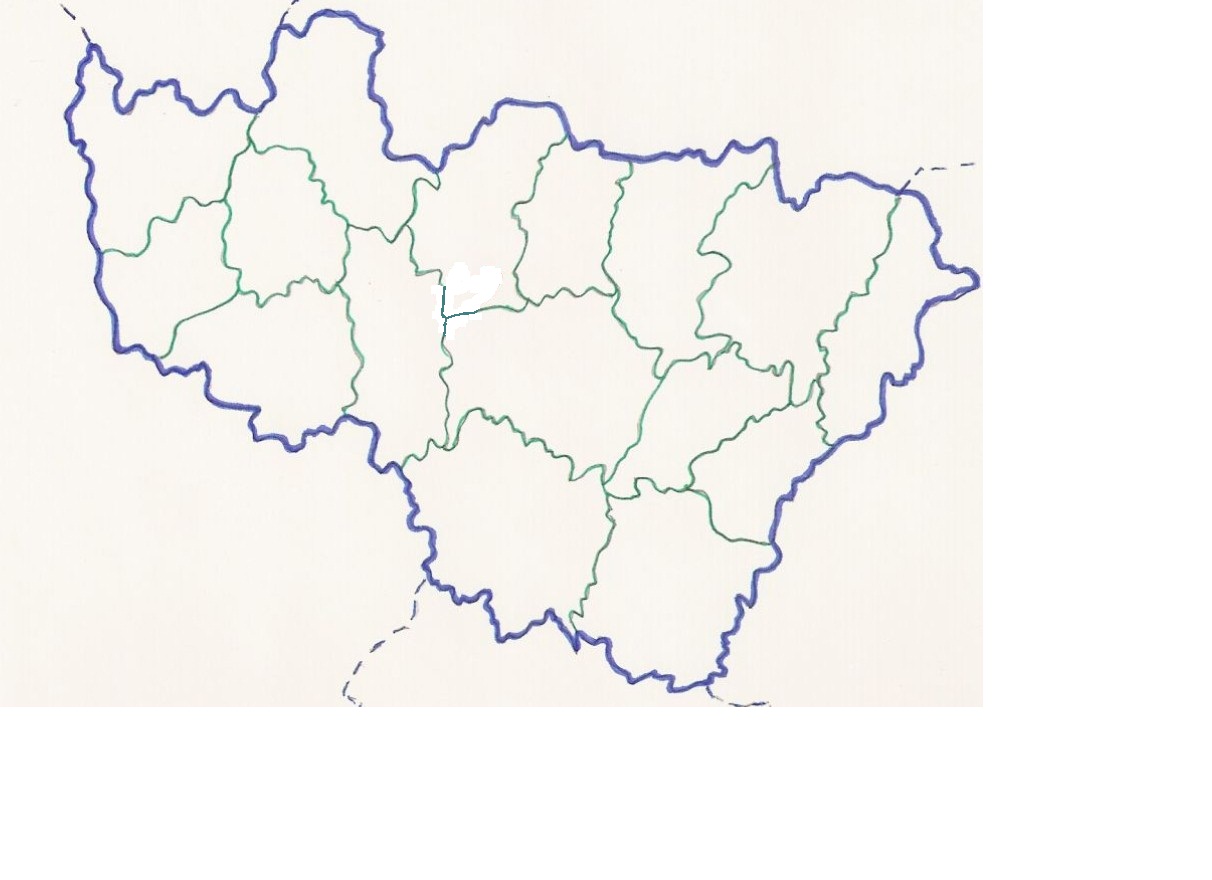 СЛОВАРИЯ
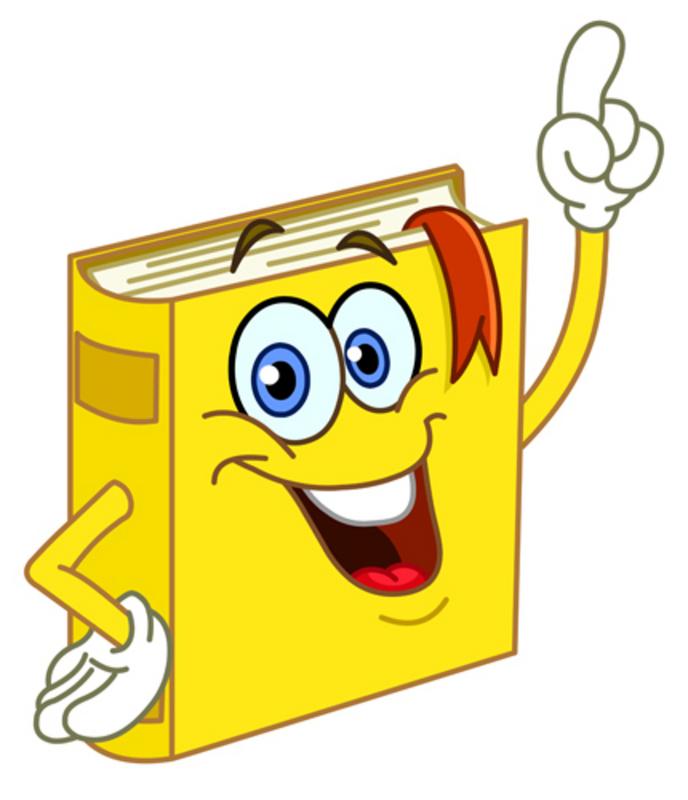 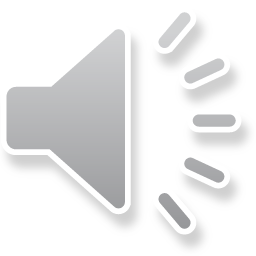 ЖЕЛЕЗНОДОРОЖНЫЙВОКЗАЛ
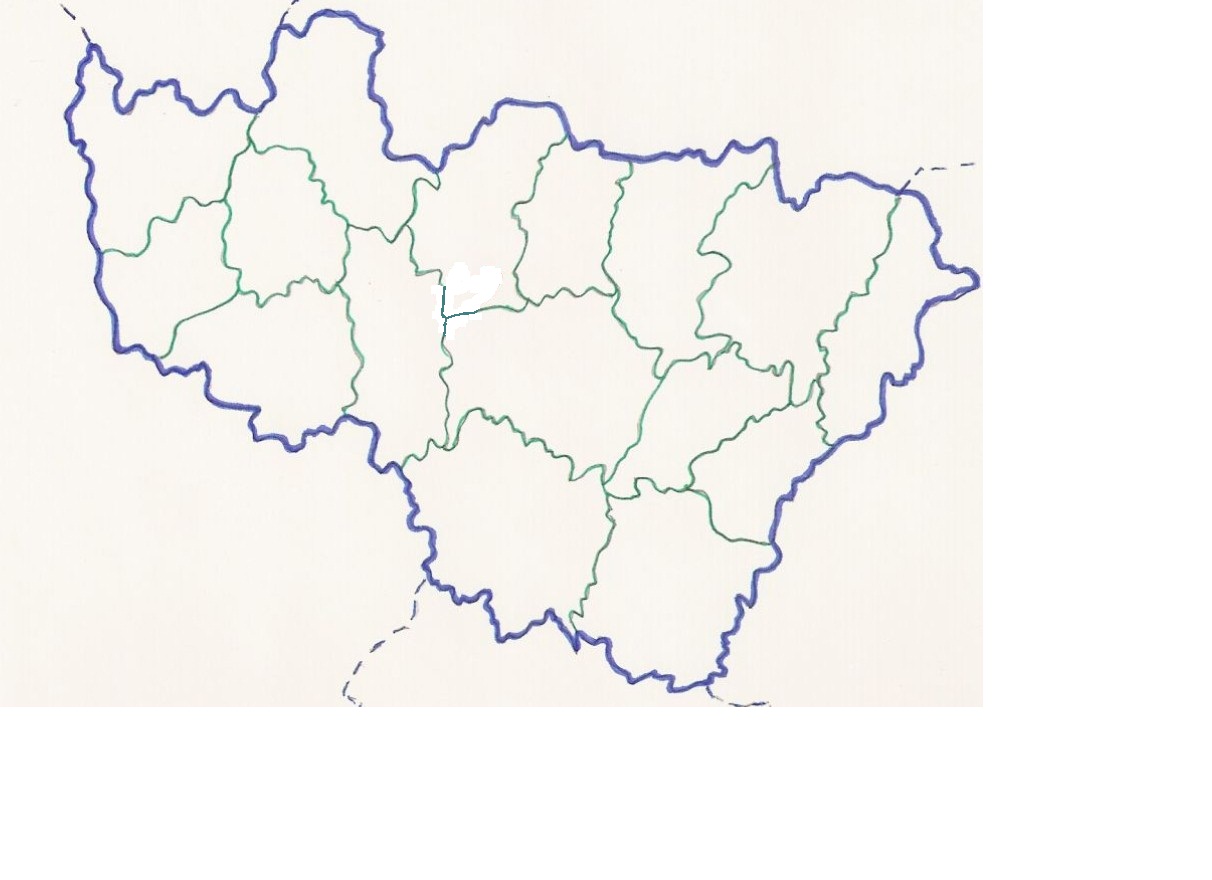 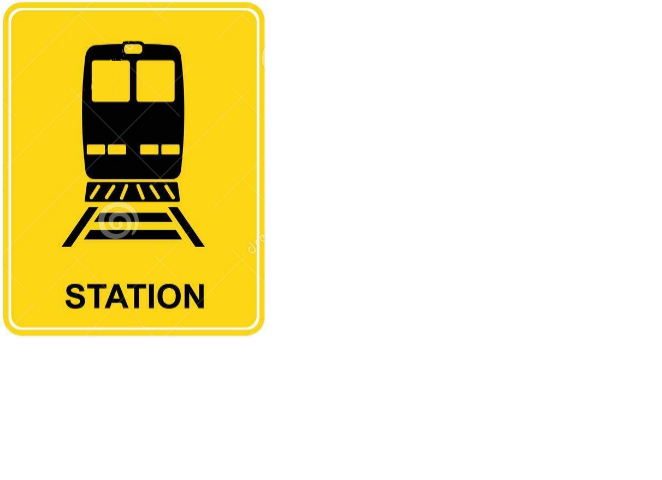 Тут грохочут поезда,
Шумно тут почти всегда,
Если едем на край света Покупаем тут билеты.
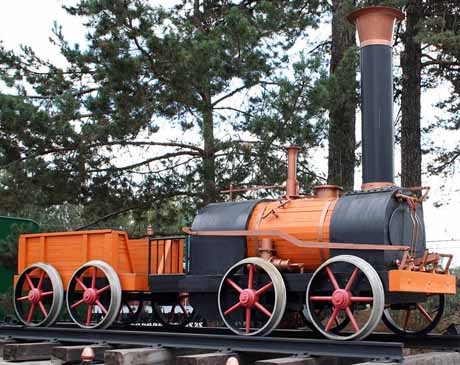 ПАРоВОЗ
ТЕПЛоВОЗ
ЭЛЕКТРоВОЗ
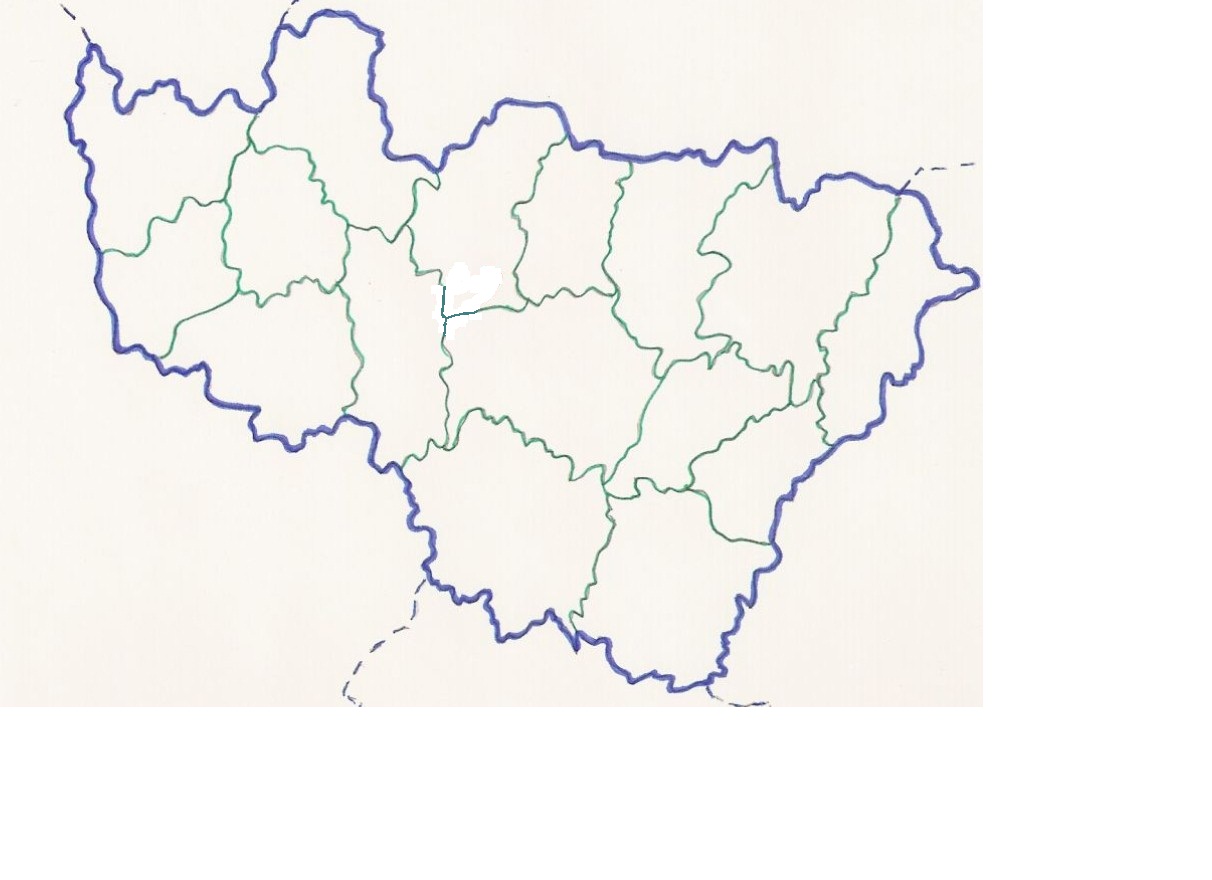 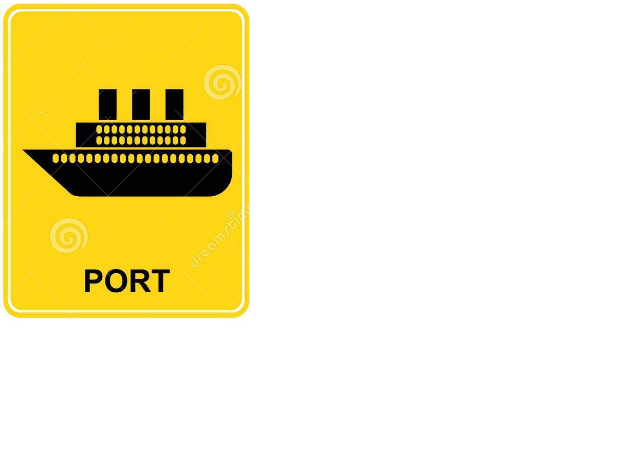 ПОРТ
Здесь корабли выходят из гавани,
Отправляясь в далекое плаванье, Взяв пассажиров и груз на борт,
Ну конечно же это -
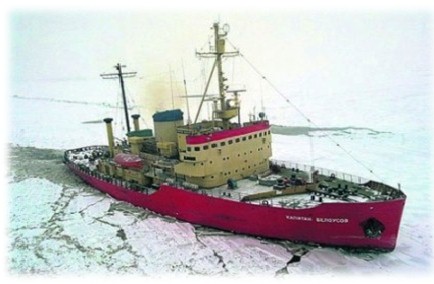 ЛЕДоКОЛ
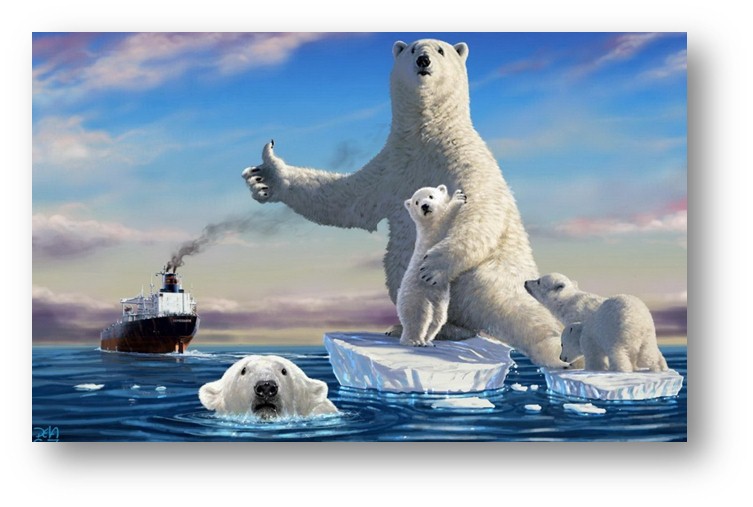 «Умка на льдине»
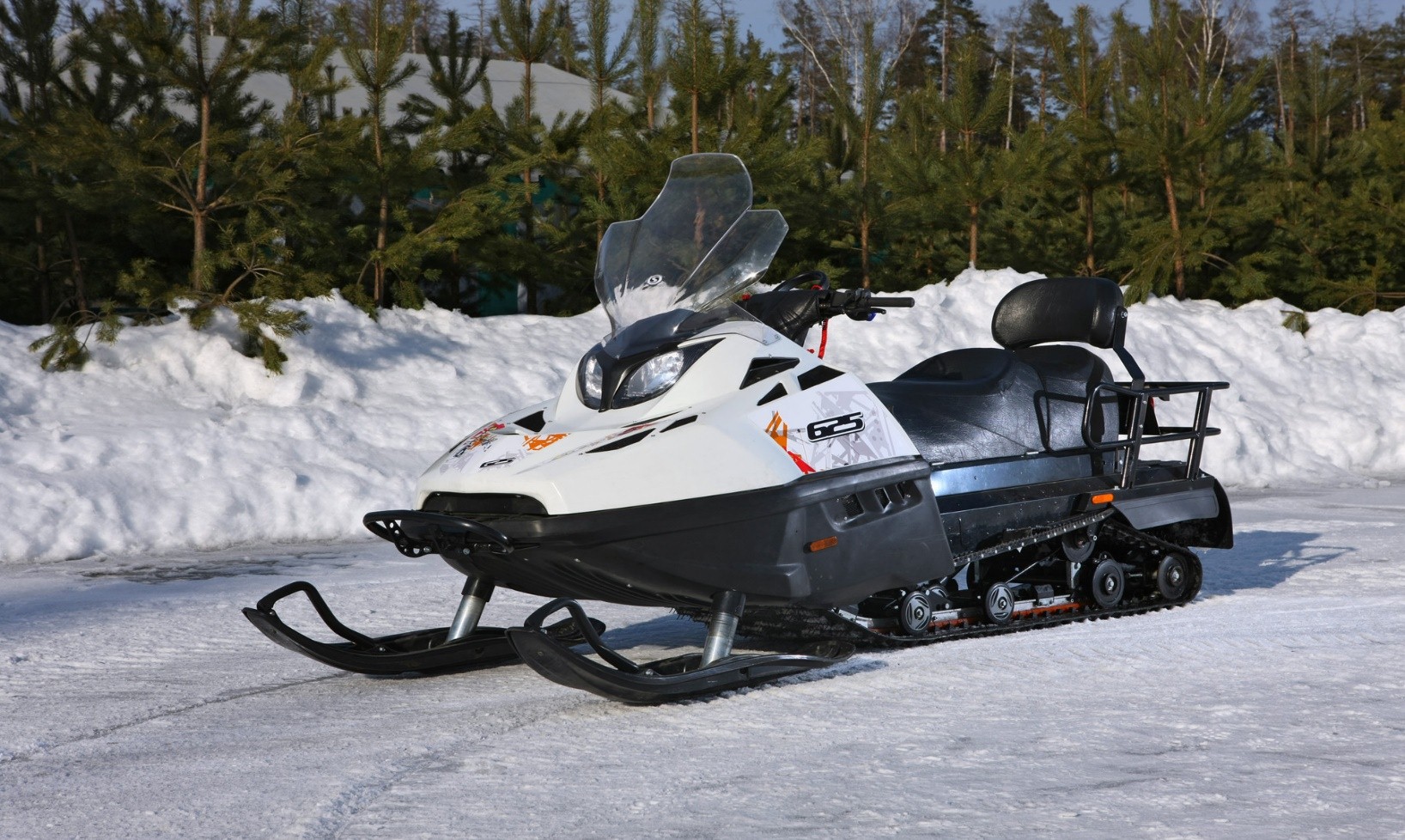 СНЕГоХОД
Одной ногой толкаемся,Другой ногой стоим.И очень быстро катимся.Практически – летим.Колесики красивыеОбычно там их два,Еще на нем подножка естьЧто это, детвора?!.
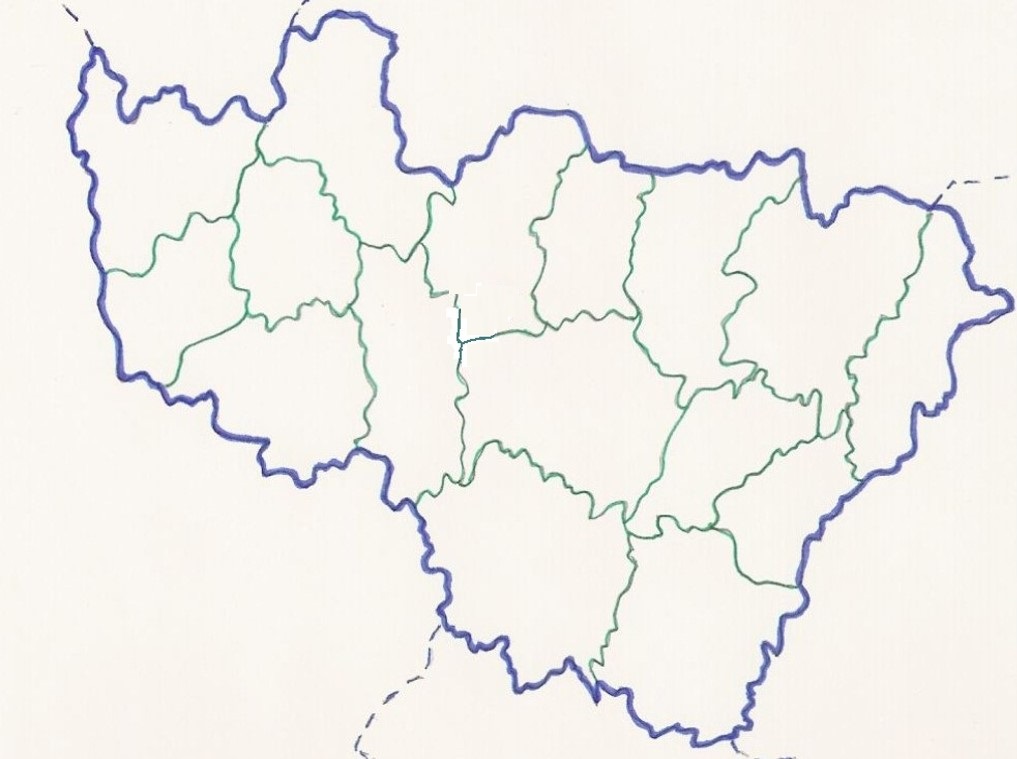 САМОКАТ
САМоКАТ
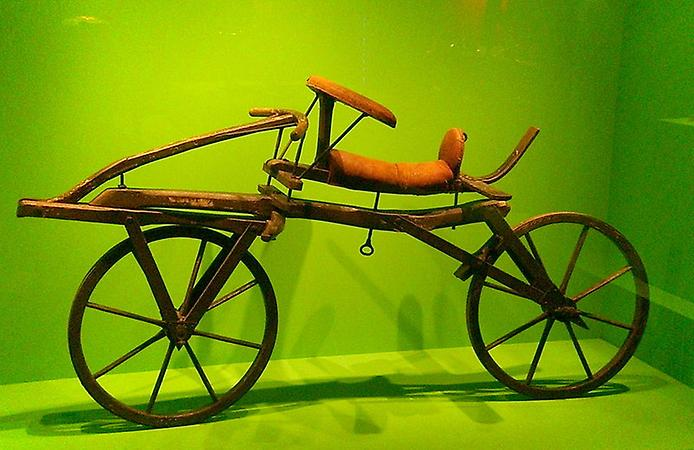 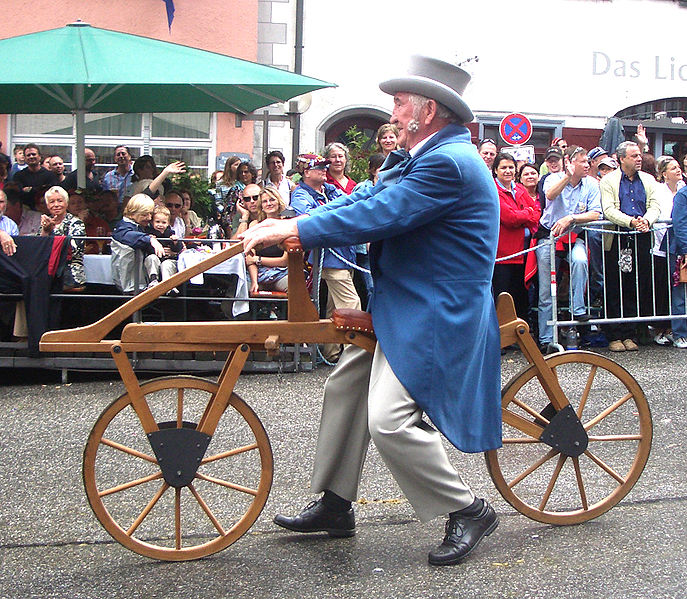 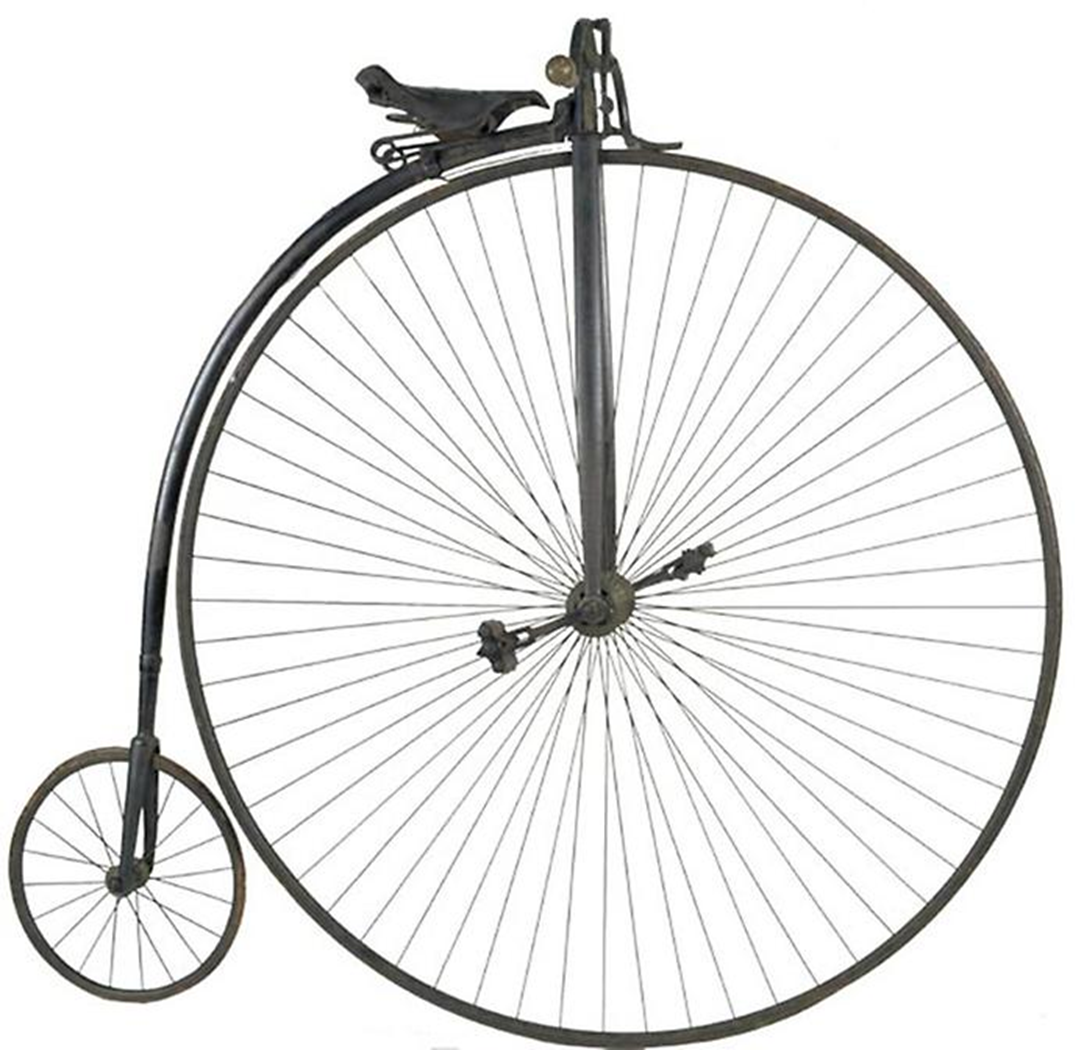 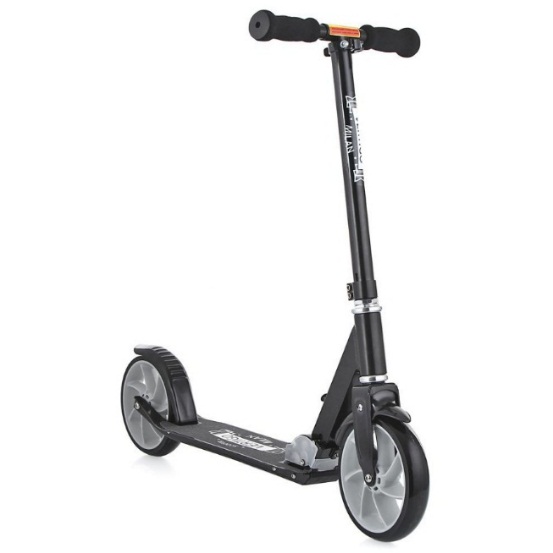 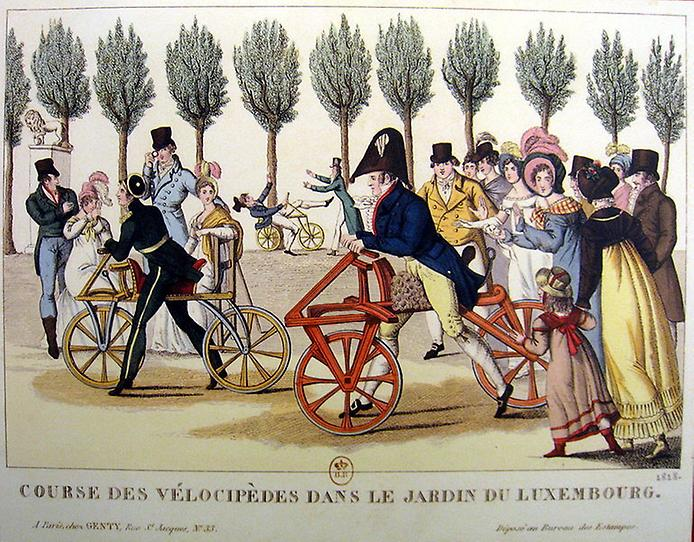 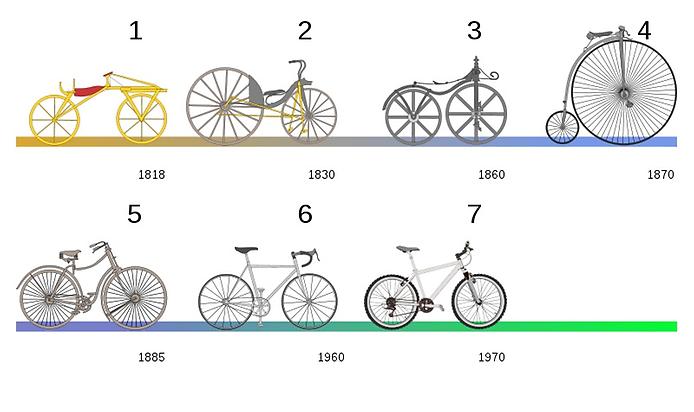 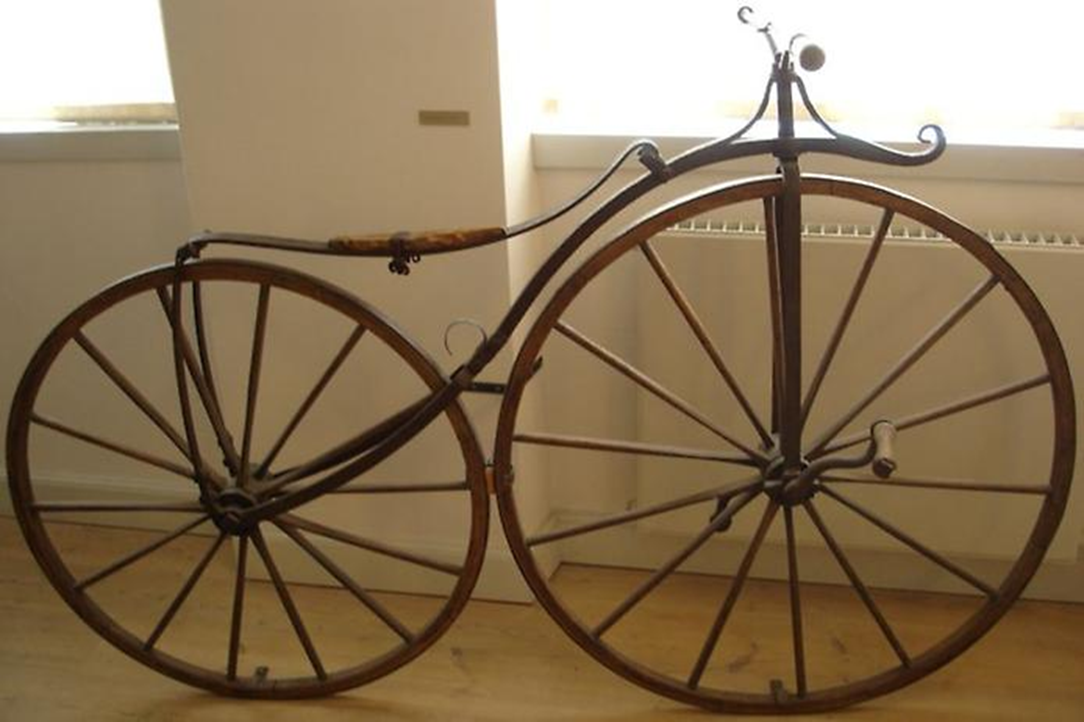 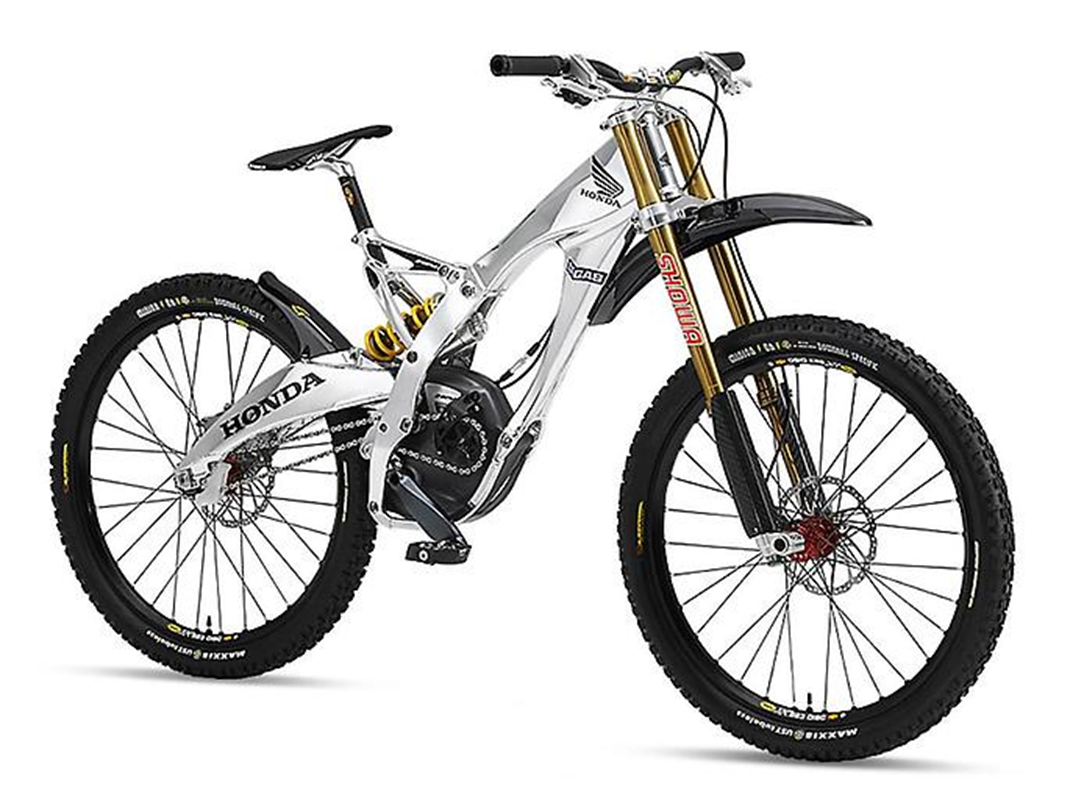 АЭРОПОРТ
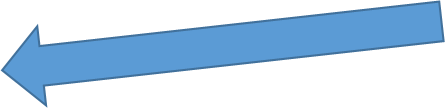 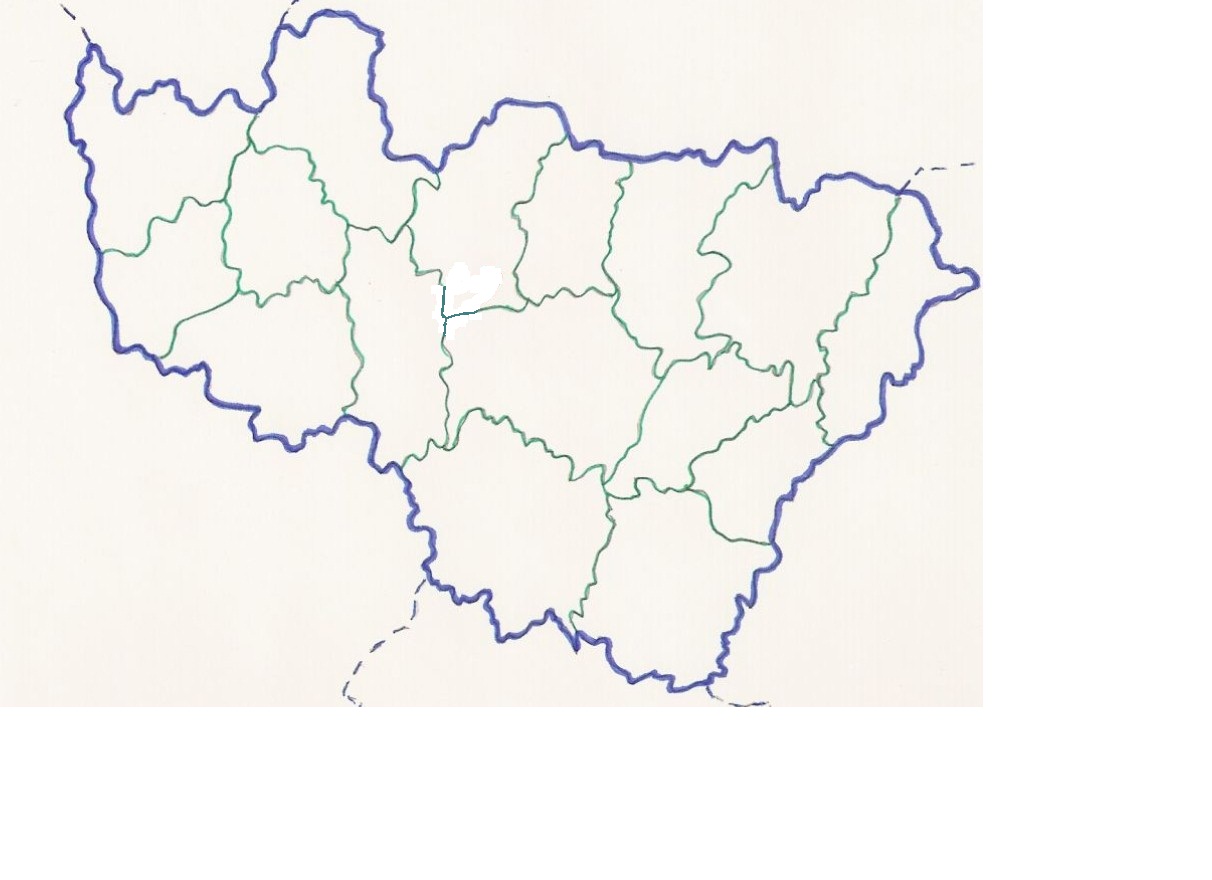 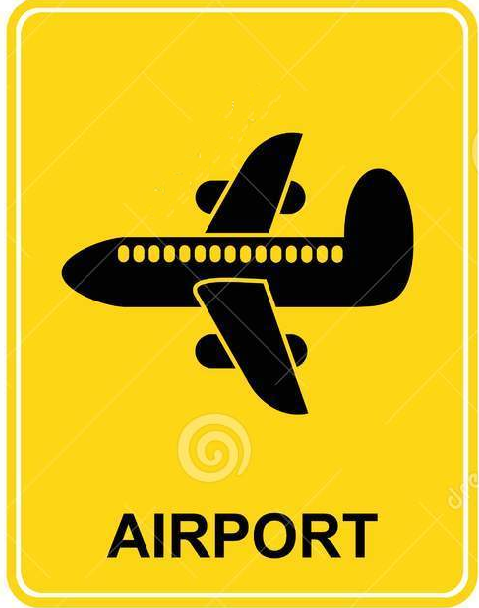 В таком порту бывал мой друг,
Где вовсе нет воды вокруг.
Но в этот порт все время шли
С людьми и грузом корабли.
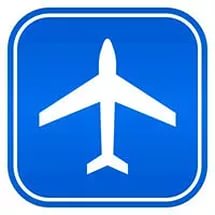 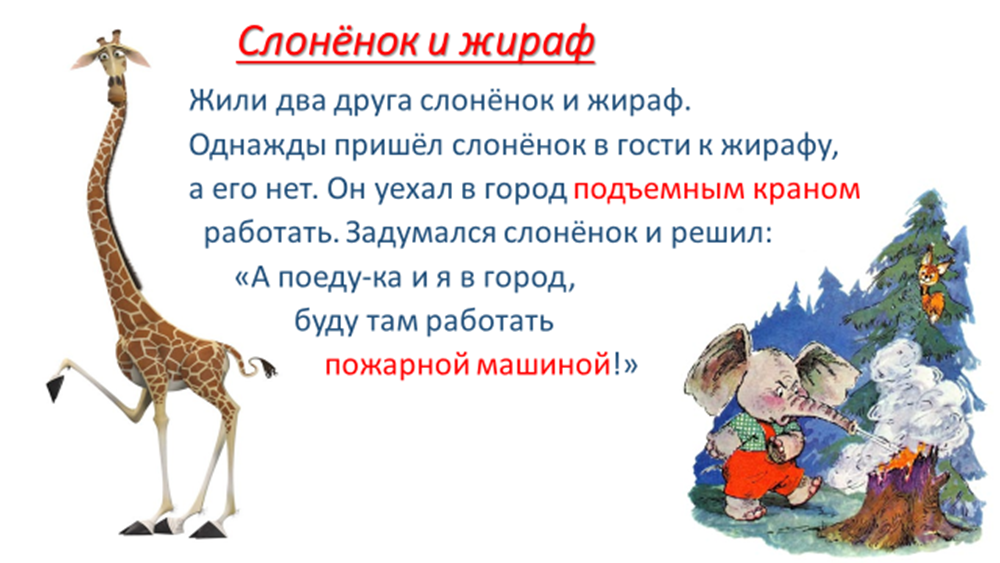 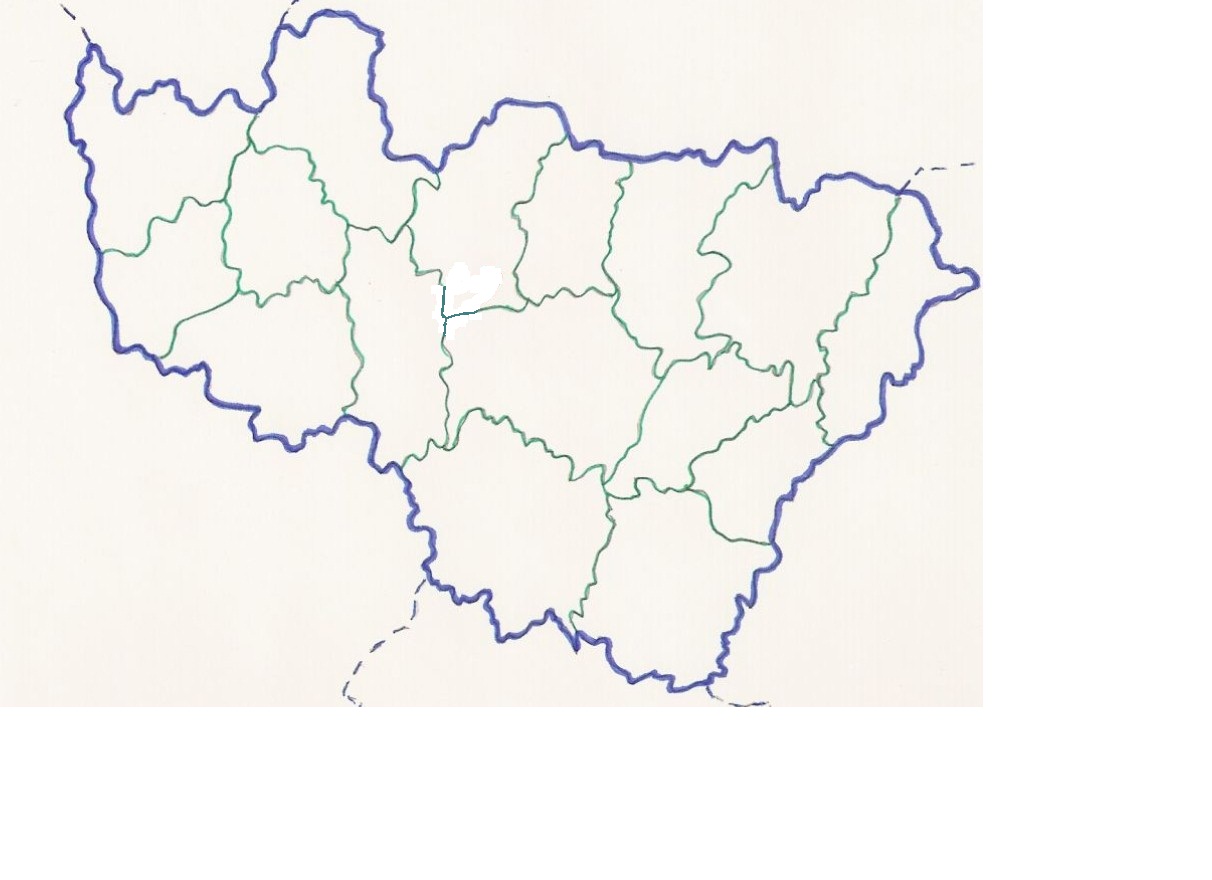 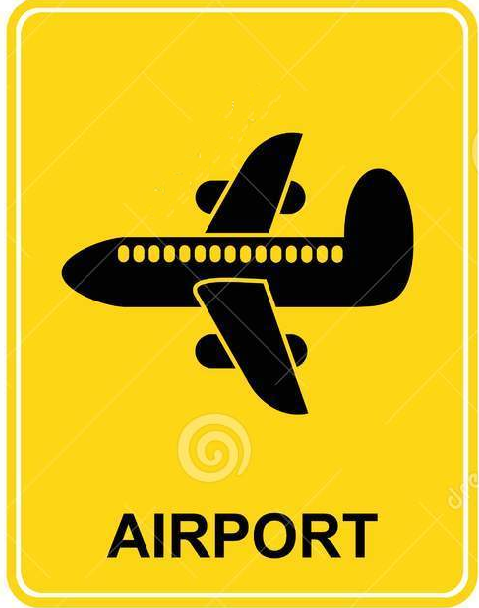 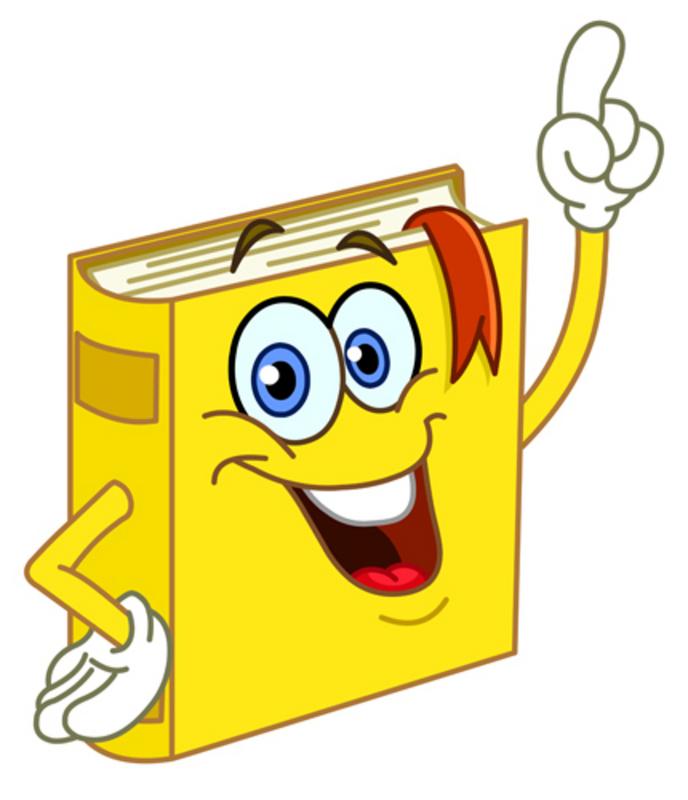 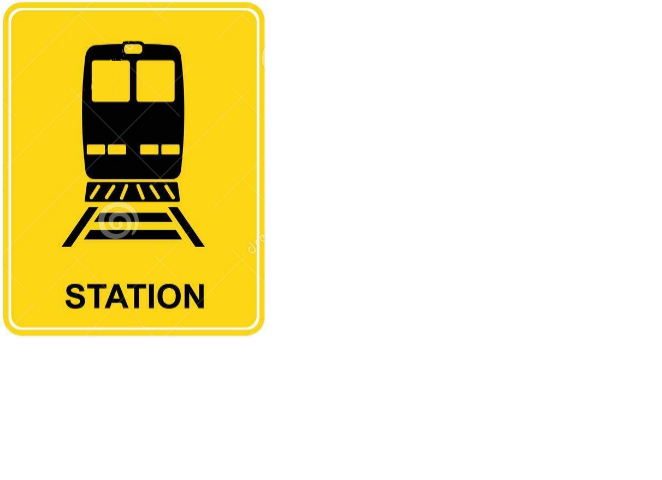 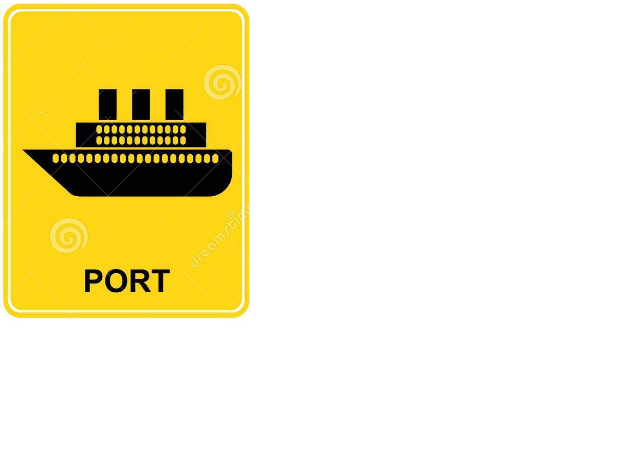 СЛОВАРИЯ
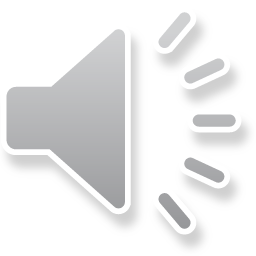 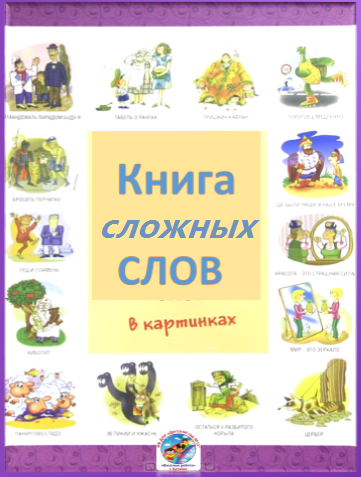 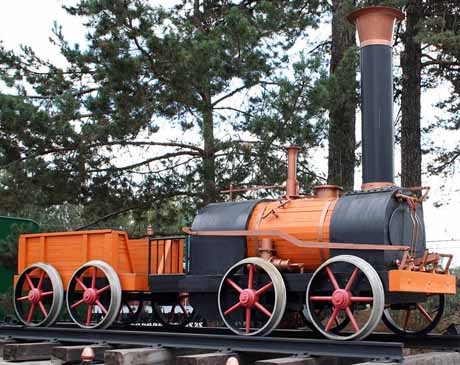 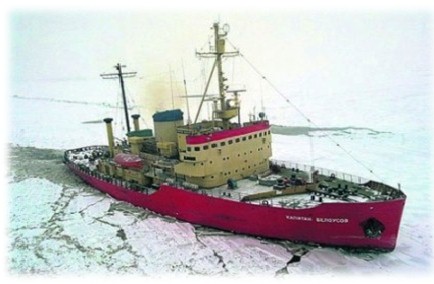 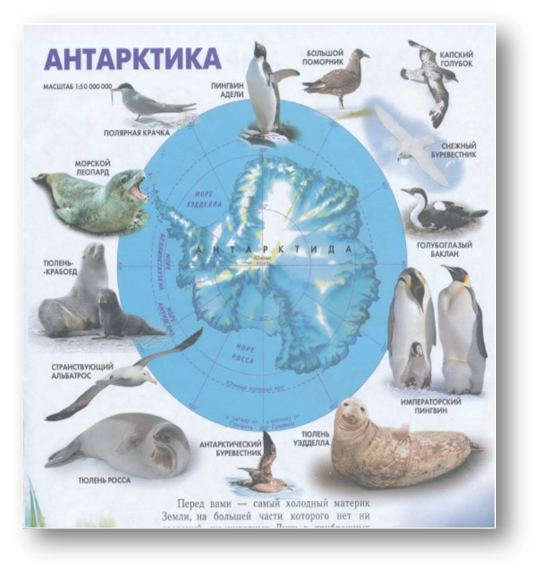 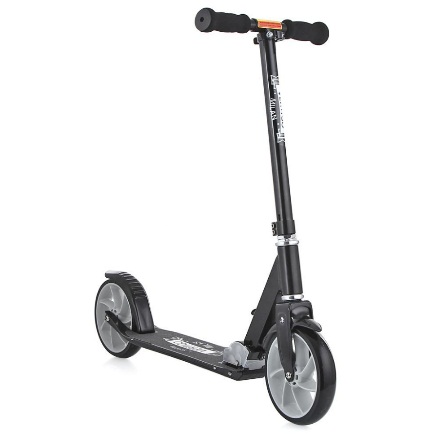 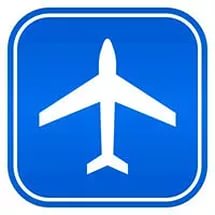 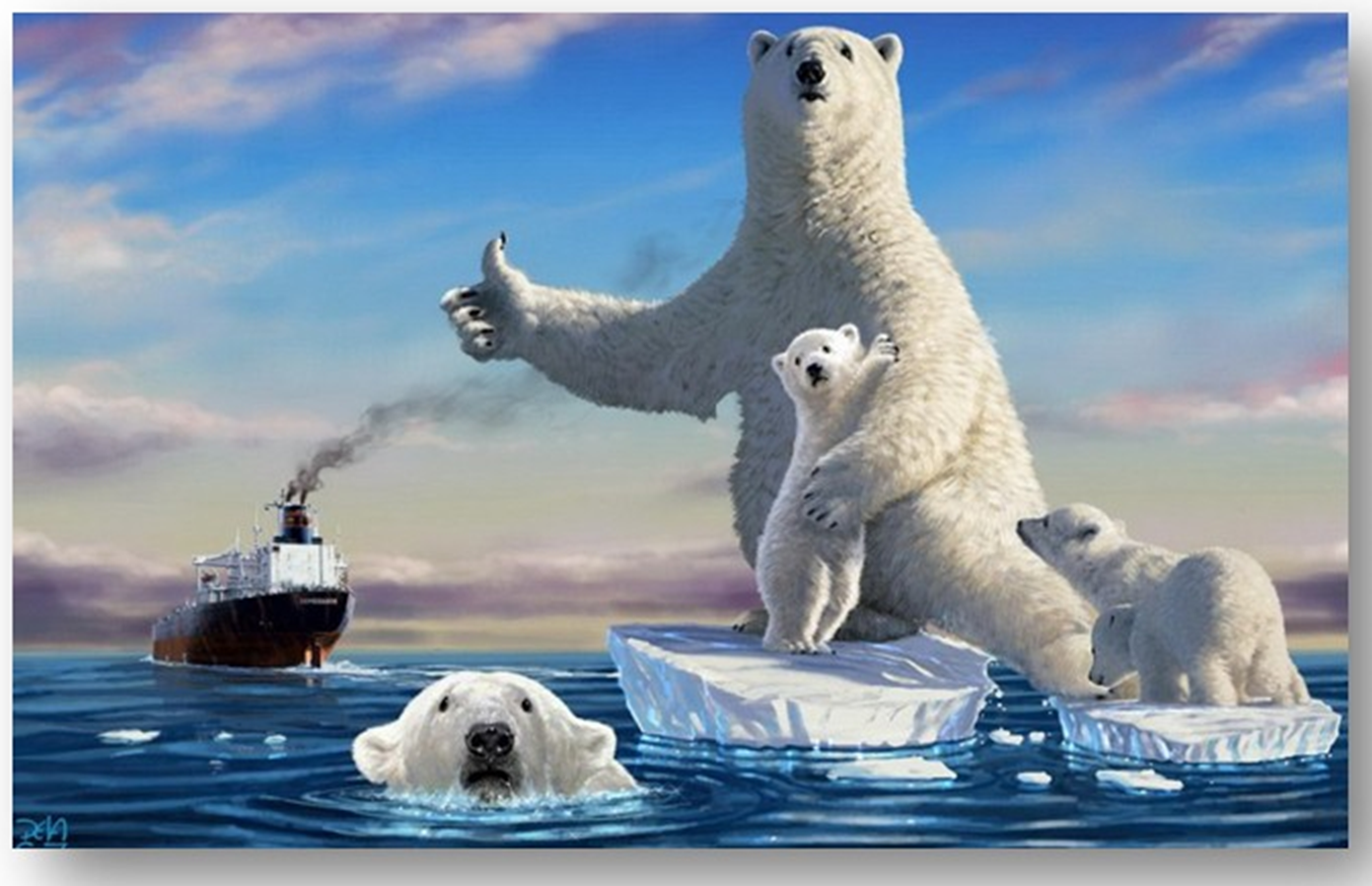 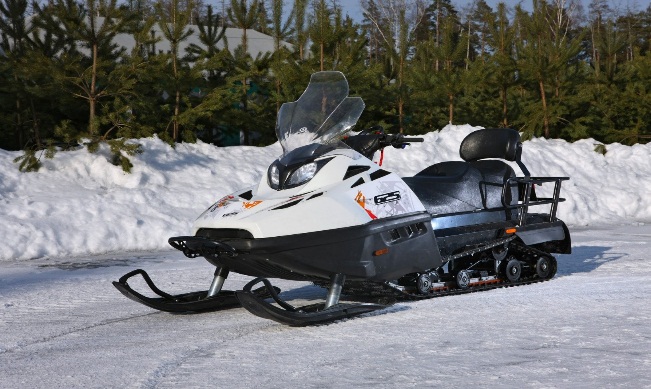